1 КЛАСС
СЛОВАРНЫЕ СЛОВА
О     А
Г   Р  А  М  О Т  А
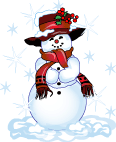 О А
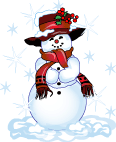 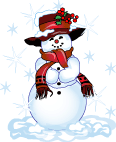 Х  О  Р  О  Ш  О
Е И
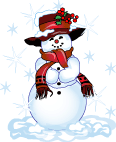 Р  Е  Б  Я  Т  А
АОЕИ
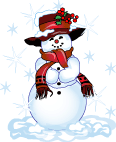 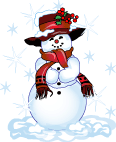 О  Д  Е  Я  Л  О
О      А
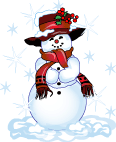 С А  П  О  Г  И
О      А
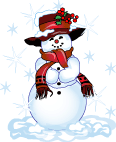 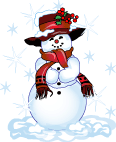 В  О  Р  О  Б  Е  Й
О      А
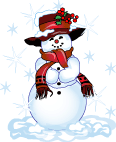 К  А  Р  Т  И Н  А
О      А
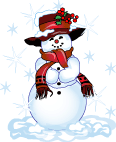 В  О  Р  О  Н  А
О      А
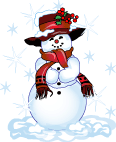 С  П  А  С  И  Б  О